5-3. 화석 연료의 형성과 개발
화석 연료:
과거 생물의 유체가 지층 중에 묻혀 연료화 된 것
석유
석탄
천연가스
석유(petroleum):
과거에 살던 조류(algae)나 동물성 플랑크톤과 같은 미생물로 부터 만들어짐
산소로부터 차단되어 산화 분해되는 것으로부터 보호 받음
생물체를 이루던 고분자 화합물들이 적당한 온도 압력 조건이 되면 액상의 분자를 생성하여  만들어짐
온도에 따른 유기물의 변화와 석유 및 가스의 생성 조건
깊이
온도
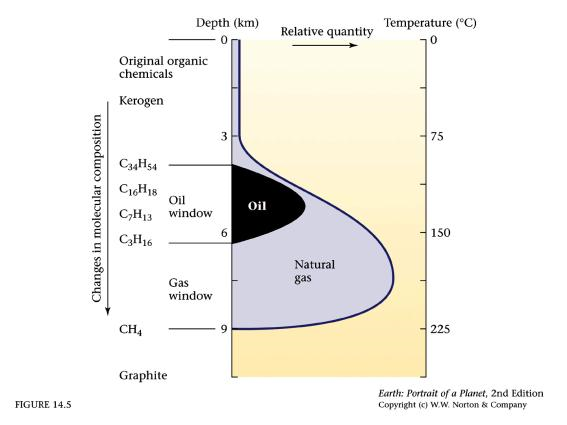 상대적 양
원 유기화합물
분자 성분의 변화
케로젠
흑연
http://quakeinfo.ucsd.edu/~gabi/sio15/energy/energy.html
영국 남부 에섹스 도르셋 지역의 오일 셰일이 불에 타는 모습. 왼쪽 불에 타기 전의 회색 오일 셰일이 불이 붙은 후 많은 유독 가스를 내면서 검게변하고 있는 것을 볼 수 있다
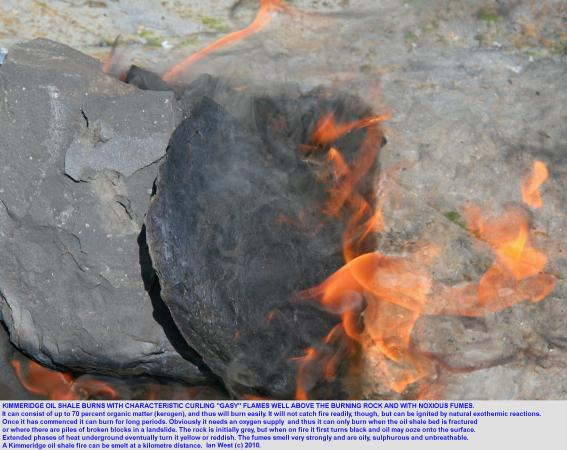 http://www.southampton.ac.uk/~imw/kimfire.htm
지층 중의 석유 및 가스가 근원암으로부터 이동하여 유전 및 가스 전을 만드는 모습
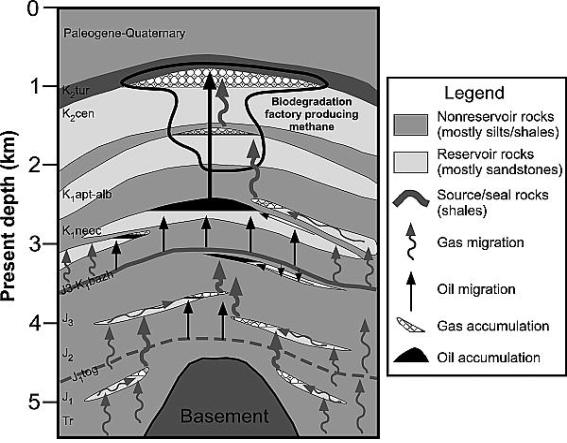 범례
비저류암(실트, 셰일)
현재  깊이
저류암(사암)
근원암/덮개암(셰일)
가스 이동
석유 이동
가스 집적
석유 집적
http://archives.datapages.com/data/bulletns/2010/10oct/BLTN09122/BLTN09122.HTM
개발 가능한 유전 형성 조건
근원암: 풍부한 유기물
적절한 온도 압력 경험: oil window
적절한 지질 구조: 유기물이 이동하고 집적될 수 있도록
덮개(암): 고일 수 있도록 이동 제한
저류암: 이동해 온 석유가 머물 수 있도록
카나다 노바스코샤의 고생대 지층에서 발견되는 포인트아코니 석탄 층
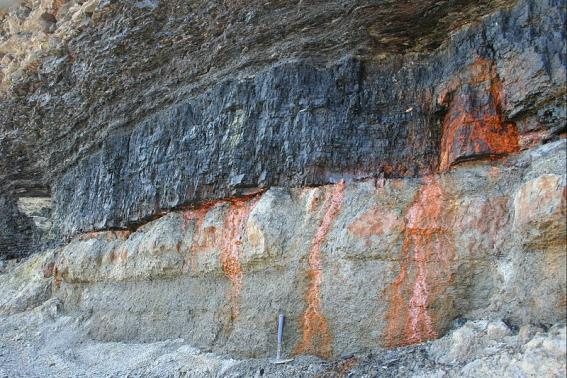 http://en.wikipedia.org/wiki/File:Sydney_Mines_Point_Aconi_Seam_038.JPG
석탄(coal):
육상 식물이 지층 중에 묻혀 형성
지층 중에 묻히면서 온도와 압력이 증가에 따라 작용기를 잃고 점점 탄화되어 만들어짐
흑연이 되기 전까지의 다양하게 탄화된 유기물의 총칭
식물의 유해가 지층 중에 묻혀 탄화되면서 이탄으로부터 무연탄으로 변하는 모습
매몽 압력, 열 및 시간
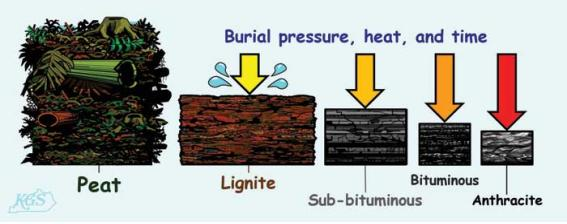 이탄
갈탄
무연탄
역청탄
준역청탄
http://www.uky.edu/KGS/coal/coalkinds.htm
멕시코만의 해상 석유 채취 플랫폼
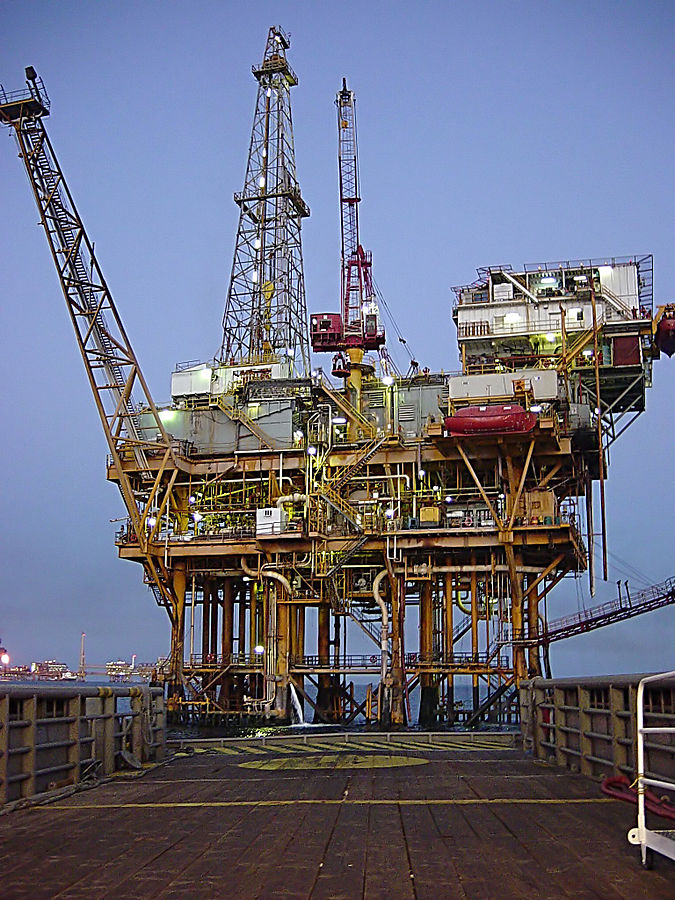 https://commons.wikimedia.org/wiki/File:Gulf_Offshore_Platform.jpg
산유국
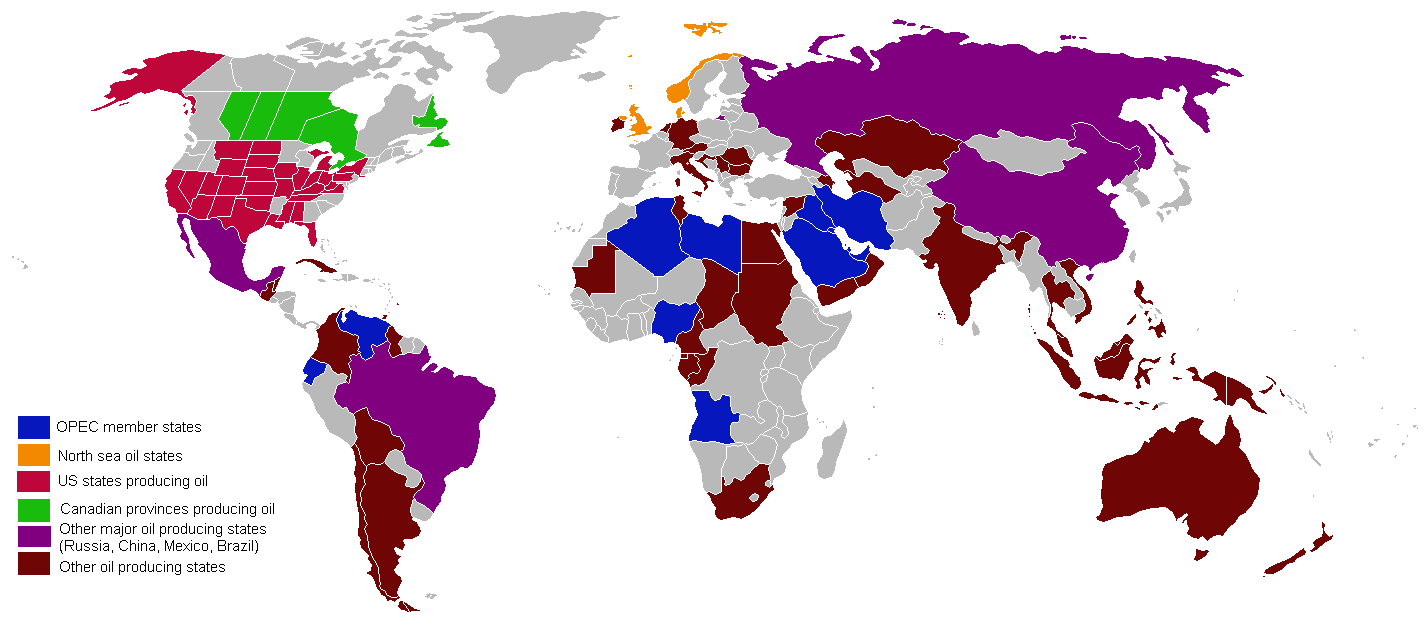 https://commons.wikimedia.org/wiki/File:Oil_producing_countries_map.png
독일 가르츠바일러의 지표 채탄모습
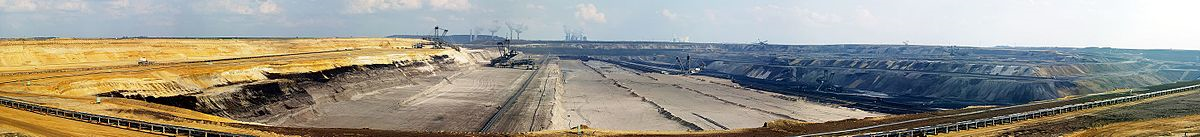 http://en.wikipedia.org/wiki/File:Tagebau_Garzweiler_Panorama_2005.jpg
자동채탄기를 이용해 채탄하는 모습. 독일 보쿰.
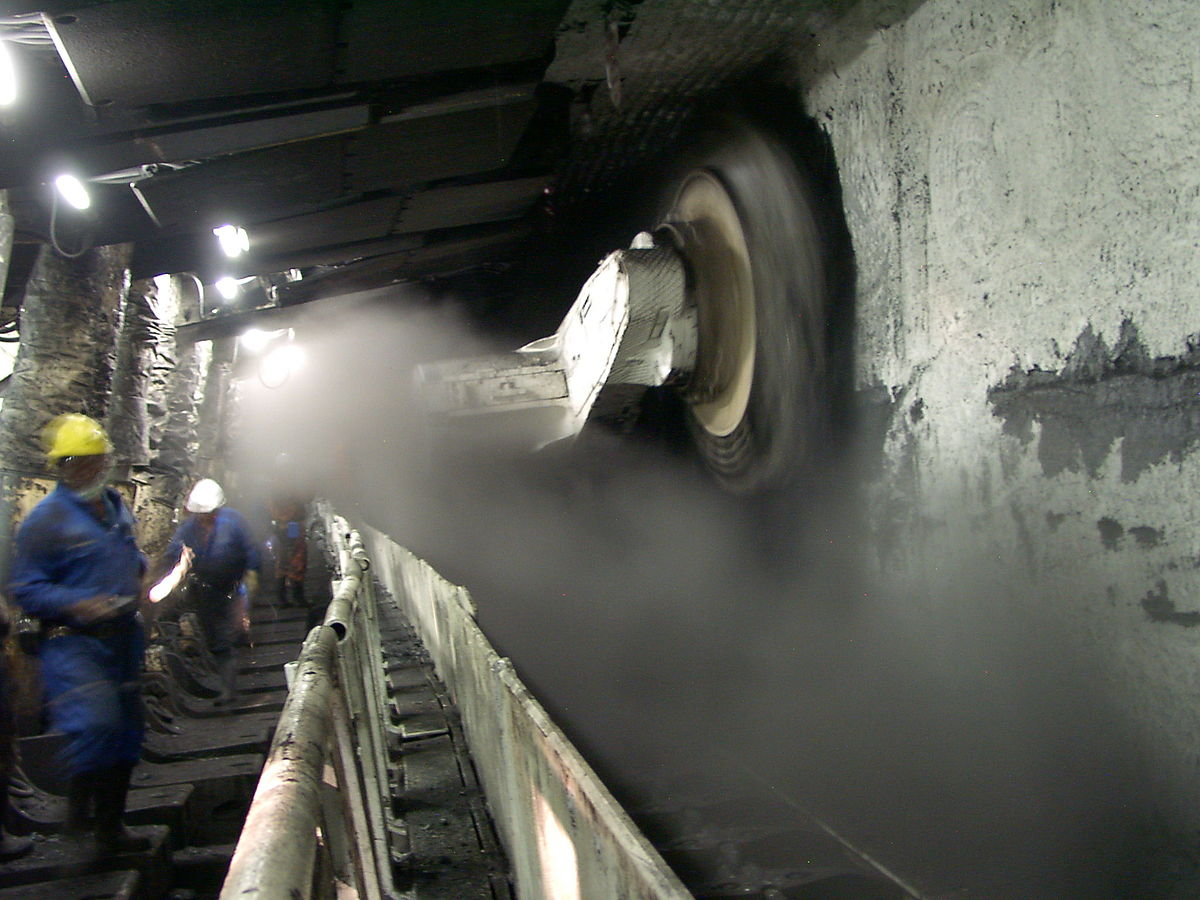 https://en.wikipedia.org/wiki/File:SL500_01.jpg